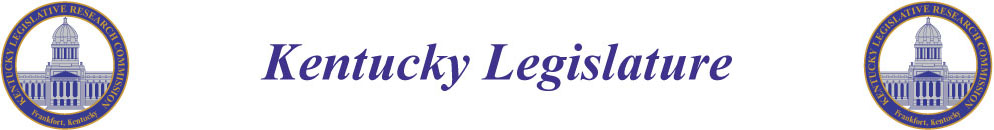 Homeschooling In Kentucky
Presentation to the 
Education Assessment and Accountability Review Subcommittee by the
Office of Education Accountability
September 18, 2018
1
Presentation Outline
Background and Major Conclusions

Home School Enrollment

Available Outcomes

Laws--Kentucky and Nation

Challenges Enforcing Kentucky Laws
2
Background
Home schools are private unaccredited schools operated by a parent or guardian 
Kentucky Constitution protects right to educate a child consistent with the conscience of parent/guardian 

Reasons for homeschooling
Social, academic, religious, flexibility, safety

Home schools in Kentucky include
Home instruction, online, tutors, enrollment part- or full-time in nonaccredited school, home school cooperatives
3
Data Used In The Report
OEA survey of school district Directors of Pupil Personnel (DPPs) 
Staff review of home school laws in other states
Kentucky Department of Education 
Kentucky Council on Postsecondary Education 
Interviews
Officials from school districts, Cabinet for Health and Family Services (CHFS), and Administrative Office of the Courts
Homeschool parents and groups
4
Major Conclusions
Home school enrollments rising 

KY slightly exceeds the nation

Outcome and demographic data for majority of homeschooled children not available

Home school graduates enrolling in Kentucky colleges outperform public school graduates but enroll in lower percentages
5
Major Conclusions
KY requirements for home schools higher than some states, lower than others

Home school groups believe that KY law provides accountability

Many DPPs report insufficient accountability for home schools
They report some families using home school laws to avoid legal consequences of public school truancy

DPPs’ authority to monitor or enforce requirements limited

Accountability rests ultimately with CHFS or local courts, under laws that pertain to child neglect
6
Major Conclusions
Challenges to enforcing home school laws include
Divided responsibilities for monitoring/enforcing
Uncertain minimum criteria required for home school attendance and scholarship reports
Time limitations on DPPs, CHFS, and courts

Statute permits greater roles for 
KBE in clarification of requirements in home school attendance and scholarship reports; and 
KDE in review of these reports
7
Presentation Outline
Background and Major Conclusions

Home School Enrollment

Available Outcomes

Laws--Kentucky and Nation

Challenges Enforcing Kentucky Laws
8
Home School Enrollment
Over 26,500 Kentucky school-aged children in 2017 
 
3.6 percent of school-aged children in Kentucky versus 3.3 percent in nation

Nationally, percentage has more than tripled since the 1970s
Historical data  for KY not available
9
Percentage Of Students HomeschooledBy School District, 2017
10
Students Transferring From Kentucky Public Schools To Home Schools2012 Through 2017
Increase may be associated with anticipated changes in the legal 
dropout age from 16 to 18, beginning in 2016.
11
DPPs Cite Abuse Of Home School Law To Avoid Public School Truancy Charges
Habitually truant students or their parents can face legal consequences

46 percent of DPPs often observe families they believe are transferring to home school to avoid legal consequences of truancy

Applies primarily but not exclusively to high school students
12
Percentage Of Students Chronically Absent  Transfer To Homeschool Versus All Others, 2017
13
Presentation Outline
Background and Major Conclusions

Home School Enrollment

Available Outcomes

Laws--Kentucky and Nation

Challenges Enforcing Kentucky Laws
14
Limited Outcome Data Available
Data for all home school students not available in Kentucky or nation

Academic achievement reported in this study and in other published studies based on small samples of students; results are not likely representative of all students

Outcomes for the majority of homeschooled children in Kentucky are simply unknown
15
Dual Credit GPAsKentucky Public School, Home SchoolAnd Other High School Students, 2017
16
Average ACT Composite2016 Kentucky High School Graduates Enrolled In Kentucky Colleges, 2017
17
First Year College GPAs Of2016 Kentucky Public School, Home SchoolAnd Other Graduates, 2017
Note: These data are only for students enrolled in Kentucky public postsecondary 
institutions.  Less than 20 percent of homeschooled 2016 graduates enrolled in 
any Kentucky postsecondary institutions in 2017.
18
Presentation Outline
Background and Major Conclusions

Home School Enrollment

Available Outcomes

Laws--Kentucky and Nation

Challenges Enforcing Kentucky Laws
19
Kentucky Home School Requirements Under Compulsory Attendance Laws
Subject to direct monitoring by DPPs

Report enrollment to school district annually

Keep attendance and scholarship reports

Not subject to any direct monitoring

Teach required subjects:
reading, math, history, civics, writing, spelling, and grammar

Ensure attendance for duration as long as public school term
20
KY Home School Laws Difficult To Compare With Other States
Kentucky offers only one set of legal options that allow families to home school, but many states offer two or more

Some states that appear to have higher requirements than KY also offer a legal option to homeschool that has lower requirements

Alternative options are often based on religious or conscientious objections
21
Home School Laws InSurrounding States
Lower Requirements
Indiana, Missouri, and Illinois do not require annual notification

Higher Requirements
West Virginia and Ohio require
High school diploma or other qualification; or
Routine reporting of outcomes or curriculum 

Diplomas 
West Virginia, Tennessee, Ohio, and Missouri laws clarify equal legal status of home school diplomas for specific purposes



Note: Tennessee and Virginia have higher requirements in some but not all home school options
22
DPP Concerns About Kentucky Home School  Laws
Almost half disagree that they have the practical ability to enforce compulsory attendance laws for home schools

Less than one third report high likeliness that a homeschool that is not educating will face a consequence, unless physical neglect or abuse is evident 

Many believe Kentucky should require more of home schools
No minimum requirements for attendance and scholarship reports
23
Home School Advocates InterviewedFor This Study Against Increasing Requirements
Believe that accountability exists under current law

Higher requirements such as some in surrounding states would place undue burden on families educating children without state support

Some forms of accountability in other states compel parents to make educational choices they may not feel are best for the child
24
Presentation Outline
Background and Major Conclusions

Home School Enrollment

Available Outcomes

Laws--Kentucky and Nation

Challenges Enforcing Kentucky Laws
25
Kentucky Laws ThatRequire Children To Be Educated
Fundamental right to educational instruction

Compulsory public school attendance

Lack of adequate education a form of child neglect
26
*Neither CHFS nor local courts are required to take specific action on reports of neglect.
27
Responsibility divided among entities and individuals
28
Criteria 
not
clear
29
Best Practice Document
Developed in 1997 by Christian Home Educators of Kentucky (CHEK), the Kentucky Home Education Association (KHEA), DPPs from four Kentucky districts, and the KDE liaison for nonpublic schools

Attempts to clarify roles

Describes and sometimes interprets law

Many DPPs are unaware of or confused about the document, especially whether it represents law or informal guidance
30
Time Limitations On DPPs, CHFS, And Local Courts
DPPs, CHFS, and courts report limitations in time and personnel available to address their many duties under the law

DPPs feel primary responsibility to address duties related to public school attendance

CHFS or local courts may prioritize reports of physical abuse or neglect over educational neglect alone
31
Variation In DPPs’ Reports Of Accountability
Some DPPs (approximately one third) report high likeliness that home school parents or guardians not educating will ultimately face consequences in local courts

Factors explaining variation among districts:
Willingness of local courts or CHFS to take action on educational neglect, in the absence of other forms of neglect or abuse
Home school response to contact with government officials
32
Potential For Greater Clarity And Guidance Under Existing Laws
All of the findings contained in OEA’s report concern the potential for greater clarity and guidance under existing laws that apply to home schools, especially KRS 159.040. That statute authorizes, but does not require, roles not currently played by the Kentucky Board of Education and Kentucky Department of Education.
33
KRS 159.040Attendance At Private And Parochial Schools
Attendance at private and parochial schools shall be kept by the authorities of such schools in a register provided by the Kentucky Board of Education, and such school authorities shall make attendance and scholarship reports in the same manner as is required by law or by regulation of the Kentucky Board of Education of public school officials. Such schools shall at all times be open to inspection by directors of pupil personnel and officials of the Department of Education.
34
Finding 3.1
KRS 159.040 authorizes the Kentucky Board of Education to play a role in establishing criteria required for attendance and scholarship reports that apply to all schools. KBE has not proposed regulations for the keeping of scholarship reports.
35
Finding 3.2
KRS 159.040 requires home schools to keep attendance in a register provided by KBE. KBE does not provide home schools with an attendance register.
36
Finding 3.3
KRS 159.040 allows KDE to play a role in inspecting attendance and scholarship reports. KDE does not currently play such a role.
37
[Speaker Notes: KDE may but does not currently play a role inspecting attendance and scholarship reports.]
Finding 3.4
The best practice document developed in 1997 and updated since then attempts to provide clarity to homeschooling families and DPPs. The best practice document was developed by a task force that included members of statewide home school organizations, DPPs and a KDE representative. Many DPPs are either not aware of this document or are confused about whether it represents law or suggested practices.
38
Finding 3.5
By law, CHFS and local courts have the sole authority to determine whether a child is being educationally neglected. Currently, guidance and tools to make determinations of educational neglect are limited. Thus, determinations of educational neglect are made based on the discretion of DCBS workers or judges.
39
Conclusion
Enrollments are increasing but vary among districts

Outcome data for majority of homeschool children not available

Kentucky requires more of home schools than some states and less than others

Many DPPs have concerns about insufficient accountability for home schools that may not be educating

Current law allows room for greater clarification of home school requirements
40